BOC Compliance Initiative
Course Objectives
The objective of this training is to: 
Communicate discrepancies and remedies identified during the BOC Initiative based upon OMB Circular A-11, Section 83.

The background for this training:
OMB issues an updated Circular A-11 every August.  
Object classes are categories in a classification system that present obligations by the items or services purchased by the Federal Government. 
OMB A-11 object classes define categories of spending. 
USDA Budget Object Classifications (BOC’s) have more detailed classifications providing internal information for agencies at a morein-depth level.  
BOCs must roll up to OMB’s object class codes to ensure appropriate external reporting at the Federal level.
2
[Speaker Notes: The Office of Management and Budget (OMB) publishes OMB Circular A-11 – Preparation, Submission and Execution of the Budget which is "the primary document that instructs agencies how to prepare and submit budget requests for OMB review and approval." The A-11 (section 83) contains Object Classes, which are categories or accounting identifiers used to code financial obligations. Every August, OMB updates its Object Classes in the A-11. 
USDA uses Budget Object Classifications (BOC’s) as accounting identifiers. Our BOC’s must adhere to OMB’s guidelines and capture the Object Classes correctly for financial reporting.]
OMB A-11 Major Object Classes
3
[Speaker Notes: This table displays OMB’s 2-digit major Object Classes. OMB divides these into smaller classes, which are 3 digits, to identify detailed object class data.
For example, the 11 series is for Personnel Compensation and Benefits. Object Class 11.1 represents Full-Time Permanent, and 11.3 represents Other than Full-Time Permanent.]
USDA’s Budget Object Classifications
BOCs are:

Four digits.

A reflection of the goods or services acquired or received by USDA.

Sometimes defined by rules such as cost capitalizations, whether work is performed by another government agency.

Used on precommitments, commitments, and/or obligations.
4
[Speaker Notes: USDA’s Budget Object Classifications (BOC’s) are 4 digits and provide further detail.
When choosing a BOC, remember that it must define the nature of the service or goods purchased or provided by the Federal government. 
Make sure that your obligations are classified by the initial purpose for which they are incurred, rather than for the end services or products provided.
Pay attention to cost capitalizations and procurement accountability guidelines.]
Mapping BOC’s to Object Classes
BOC’s: 

Based on OMB classifications, and

Not a direct match to the 3-digit OMB classifications.

Therefore, BOCs are:

Mapped to OMB classifications using a crosswalk for external reporting. 
Example: BOC 2341, Building rentals - GSA maps to OMB A-11 classification 23.1, Rental payments to GSA.
5
[Speaker Notes: Regulatory bodies, such as Treasury and OMB, require Object Classes (not BOC’s) to be recorded on external reports, so USDA must map our BOC’s to the corresponding OMB Object Codes. 
USDA’s BOC’s are loosely based upon OMB’s Object Classes.  They are not a one-for-one match. Because of this, we cannot simply roll our BOC’s to Object Codes, so we are creating a Standard Crosswalk table to map them.
The first two positions of USDA’s BOC’s should agree with the first two positions of OMB’s Object Classes. Positions 3 and 4 provide more detail for USDA’s BOC needs. When these last two digits are added, it identifies more specifically what type of goods and services are being acquired.
For ex. OMB 11.3 is Other than Full-Time Permanent equates to the BOC 1130 series, which we further define with the 4th position, using 1131 for Part-Time, Non-Wage board appointments located in the US and its possessions.
It is very important to choose the correct 4-digit BOC so that it can map to the correct OMB Object Class, and, in turn, GTAS reporting will be accurate.]
Plans for Mapping BOC’s to Object Classes
OCFO/FMS worked with mission areas and staff offices to:

Facilitate consistent reporting of object classes across all external reports produced from FMMI source data.
Develop a standard crosswalk table to map 4-digit BOCs in FMMI to the 3-digit object codes in OMB’s Circular A-11. 
The 3-digit object codes will be used for the following external reports: Governmentwide Treasury Account Symbol Adjusted Trial Balance System (GTAS), Digital Accountability and Transparency Act (DATA Act), and High-performance Analytic Appliance (HANA) Congressional Justification Report
 
Example: BOC 2341, Rental payments to GSA, will map to OMB A-11 classification 23.1, Rental payments to GSA, on external reports.
6
[Speaker Notes: FMS is publishing a Standard Crosswalk table to the USDA community on the main FMS site. 
Financial data transmitted to Treasury via the GTAS bulk file submission will include the 3-digit OMB object class.  
The DATA Act report’s current crosswalk, which aligns USDA’s BOCs to OMB’s object classes, will be replaced by the Standard Crosswalk Table to allow consistency in reporting.
The HANA congressional justification report displays execution or spending at specific BOC levels.  This report will provide information for budget staff to begin compiling information for budget submission and to report final budget execution numbers for the fiscal year.]
Will MAX be Updated from GTAS Submission Files?
Yes, MAX, the information system used by OMB to collect and process most of the information required for preparing the budget, will be updated from GTAS submission files. 

Plans for the update include:
Allowing Federal Agencies to continue using domain value “9999” for BOCs through at least the end of FY 2023 on their GTAS bulk file submissions.
Preparing a crosswalk for Schedule O in MAX for FY 23 and prepopulating (but not edit checking) Schedule O in MAX (reporting as prior year in the 2025 President’s Budget).
Edit checking per OMB’s expectations, Schedule O against GTAS data inFY 24 (reporting as prior year in the 2026 President’s Budget).
7
[Speaker Notes: Some agencies asked the question whether Max will be updated from the GTAS Submission files. FMS reached out to our Treasury contacts and received this response: Yes, MAX, the information system used by OMB to collect and process most of the information required for preparing the budget, will be updated from GTAS submission files. 
Treasury also noted that this may change if there are any changes in the way data is collected in MAX.
Plans for the update are included on this slide.]
Accounting Adjustments at the Major BOC Level
Using summary level BOC’s when OMB has established sub-object classes in A-11 for a specific series does not allow for proper mapping.  Therefore: 

USDA summary level classifications (ending in zero) should rarely be used, especially when the series has a sub-object class in A-11.
Examples: The payroll personnel series(11XX), rent, communications, miscellaneous series (23XX) and contractual services (25XX).  

FMS will block the use of some summary level BOC’s. 

A BOC that does not have sub-object classes in A-11 will not cause adverse impacts for mapping and reporting.
Examples:  Transportation of people, 2100,  and Transportation of things, 2200, are reported at the OMB object code level 21.0 and 22.0 for OMB for external reporting.
8
[Speaker Notes: When agencies move balances at the summary or major BOC level, this may prohibit proper mapping to the A-11. 
Summary level BOC 1100 is for payroll and personnel charges; however, these charges can be comprised of multiple types of payroll activity which are classified by several distinctions such as full time, part-time, other than full-time, and other personnel compensation. Therefore, If costs related to part-time employees, which is 1131, is moved using summary level BOC 1100, USDA will lose the identity of those costs and will not be able to map to the appropriate OMB code, 11.3. 
Another example is BOC 3140. This BOC will be replaced by several other BOCs that will be discussed further in this presentation.
FMS will block the use of some other summary level BOC’s as OMB guidance and FMS analysis evolves.]
Personal Property BOC’s
Guidelines for Using BOC’s in 3100, Equipment
9
[Speaker Notes: This table shows the various thresholds that are related to personal property acquisitions. When determining which BOC to use, you will use the unit acquisition cost to determine the dollar threshold. 
It is very important to pay attention to dollar thresholds when choosing a BOC for personal property, because these thresholds determine:
If an asset is capitalized and reported. 
Whether an asset is considered accountable but does not meet the capitalization threshold, and therefore, should not be reported as an asset on the balance sheet--but should be interfaced to the personal property inventory system, CPAIS.
For example, if a BOC that is for an acquisition over 25K is used when an acquisition does not meet the capitalization threshold, the acquisition will erroneously be reported on the balance sheet as an asset and could be erroneously interfaced to the personal property inventory system. This will require rework by the agency property managers to correct the erroneous record.]
New BOC’s – Personal Property Equipment
Guidelines for Using New Sub-Object BOC’s in 3100
10
[Speaker Notes: This table shows the new BOC’s for personal property equipment. 
BOC 3140 will be replaced by the 4 BOC’s in this table.]
Real Property BOC’s
Guidelines for Using BOC’s in 3200, Lands and Structures
11
[Speaker Notes: Real Property guidelines for using BOC’s in Object Class 3200, Lands and Structures, follow the same logic as Personal Property, when it comes to thresholds.]
Improvements to Structures
OMB A-11, Classification 32.0 - Alterations, modifications, or improvements to facilities and land should be used for:
Land and interest in lands, including easements and rights of way.
Buildings and other structures, including principal payments under lease-purchase contracts for construction of buildings.
Nonstructural improvements of land, such as landscaping, fences, sewers, wells, and reservoirs.
12
[Speaker Notes: OMB A-11 Object Code 32.0 is for reporting land and structure purchases and improvements. It includes additions, alterations, and modifications of land and structures.
According to A-11, as cited in this slide, non-structural improvements of land should be captured within the 3200 series. This includes activities such as landscaping, adding a fence or a well, etc.]
Improvements to Structures (cont’d)
In addition – 
OMB A-11, Classification 32.0 -  Alterations, modifications, or improvements to facilities and land should be used for:
Reporting fixed equipment and fixtures when acquired under contract (whether an addition or a replacement) that become permanently attached to and are a part of the building or structure, e.g., elevators, plumbing, powerplant boilers, fire alarm systems, lighting or heating systems, and air conditioning or refrigerating systems 
Recording the cost of the initial installation when performed under contract.

NOTE: This work is not considered routine operations and maintenance, nor is it repair and maintenance.  It is something that substantially increases the value or the life of the asset.
13
[Speaker Notes: When fixed equipment and fixtures acquired under contract become permanently attached to and are a part of the building or structure, you should use a 3200 series BOC which is for Alterations, Modifications, or Improvements. Examples are elevators, plumbing, fire alarm systems, lighting and heating systems, etc.
However, when the expense is for repair and maintenance, you should use 2533 Repair, Alteration, or Maintenance of Structures If it is for an interior space, and 2534  for external space.
We are working on revising the configuration and posting logic in FMMI as it relates to improvement / construction-in-progress, which will involve a new BOC in the 3200 series.  More to come…]
USDA Real Property Policy
According to Departmental Regulation Number 2200-002, Property Plant and Equipment, dated July 29, 2022, Section 4. POLICY
Real Property includes: land and interest in land; buildings; other structures; additions to buildings; non-structural improvements; and fixed equipment. 
The agency or staff office Head will establish criteria for the control, security, valuation, supporting documentation, and tracking of real property, in accordance with the Agriculture Property Management Regulations (AgPMR)
14
[Speaker Notes: Slides 14 and 15 are copied directly from DR2200-02, which provides guidance for major improvement or betterment of an existing capitalized asset.]
USDA Real Property Policy (cont’d)
Section 4, POLICY, of Departmental Regulation Number 2200-002 further states:
2) The agency or staff office Head will capitalize, in its accounting records, a tangible real property asset as follows:   
All land and interest in land, regardless of value, cost, or purchase price;   
All other real property assets when their useful life is:  
2 or more years; and  
Acquisitions cost or established value, if donated, constructed, or obtained through other agency or staff office activities, is $25,000 or greater; or   
Any major improvement or betterment of an existing capitalized asset, when:  
The criteria in Section 4a(2)(b) are met; and  
The asset’s value is increased; or  
Its useful life is extended.
15
[Speaker Notes: Sub bullet C defines the criteria to be used for improvements and betterments.]
Repair and Maintenance vs. Improvements to Facilities
Agencies should ensure that they distinguish between these two categories properly by:
Reporting repair and maintenance to facilities using the following 2530 series of BOC’s, which crosswalks to the OMB Class 25.4, Operation and maintenance of facilities for routine work
USDA BOC 2533 - repair and maintenance of space (i.e., interior).  
USDA BOC 2534 - repair and maintenance of structure (i.e., exterior).
16
[Speaker Notes: It is very important to distinguish between what is considered an improvement to a facility as opposed to repair and maintenance of a facility.
Examples: 
Fixing a fire alarm system would be repair and maintenance whereas 
	      installing a new alarm system would be an improvement.
Fixing a dripping faucet and repairing a window unit are examples of repair and maintenance. Whereas adding a new bathroom, if it meets the criteria as described in the USDA directive, will be considered an improvement. 
Installing a new central air unit which is permanently attached to the building or structure would also be considered an improvement. 
Key is whether it SIGNIFICANTLY CHANGES IT—INCREASES THE VALUE.]
Repair and Maintenance vs. Improvements to Equipment
Agencies need to ensure that they distinguish between these two categories properly by:
Reporting repair and maintenance to equipment using the following 2530 series of BOC’s, which crosswalks to the OMB Object Class 25.7, Operation and maintenance of equipment 
USDA BOC 2531 – Motor vehicles (includes tires, batteries. etc.) 
USDA BOC 2532 - Equipment (includes projection equipment and other non-motor vehicle equipment; excludes office equipment)
USDA BOC 2535 – Office equipment
USDA BOC 2538 – Telephone equipment
USDA BOC 2539 – Office Furniture
17
[Speaker Notes: Please note that BOC 2531 and 2532 is for repair and maintenance of equipment.]
SmartPay and BOC Issues
Inappropriate use of BOC’s was extensive
 
Transactions were deemed appropriate, but the BOC’s chosen were often incorrect.  
To mitigate these errors, FMS:
Worked with the Office of Contracting and Procurement (OCP) to restrict the use of prohibited BOC’s.
Built a validation table to fail any BOC that is not contained in the table. 
Corrected the mapping of merchant category codes to more appropriate BOC’s within the Access Online System: 
Very large volume of mapping errors related to merchant category codes and BOC’s
Worked in cooperation with OCP
This change resulted in improving the quality of the data processed in the core accounting system and eliminated some rework.
18
[Speaker Notes: FMS built a validation table in the FMMI SmartPay Interface process. 
When US Bank sends files to USDA, the FMMI interface logic does a check against this table to validate whether the BOC on the file is valid for processing.  If the BOC is not valid on the table, the transaction fails and is sent to error handling, which is worked by the Processing Services Branch. 
Due to extensive errors in mapping the merchant category codes to BOC’s in the US Bank’s Access Online system, FMS worked with the Office of Contracting and Procurement to correct mapping errors to avoid rework based upon improper designation of BOC’s. 
FMS will also work with the Office of Property and Equipment Management (OPEM) to ensure that USDA has appropriate BOC’s established to properly account for Fleet card activity processed through WEX, which is administered by CitiBank.  As we did for SmartPay, we will also be validating the mapping of the product service codes to BOC’s.]
SmartPay Validation Table
If documents fail during the reallocation process, agencies  should:
Perform due diligence in identifying an appropriate BOC.

If BOC is failing inappropriately, provide written justification/business need to have prohibited code(s) added to the validation table. 

If an agency can’t determine the appropriate BOC, submit a Service Request (SRQ) via ServiceNow and include analysis or lists of BOC’s that are being considered. 

NOTE: Agency guidance regarding SmartPay purchases can vary. Please review your agency’s policies for specific limitations. For example, FS  does not allow acquisition of capitalized assets using SmartPay.
19
[Speaker Notes: This slide depicts what agencies should do if documents fail during the reallocation process.  
If the original transaction or the reallocation transaction fails, and your agency determines there is a legitimate business need to use the BOC in SmartPay, the agency should follow the instructions in this slide to get it added to the validation table.
Be aware that there may be BOC’s that are allowed on the validation table that your agency does not allow to be processed through SmartPay.]
Classification of IT Spend Activity
FMS worked with OCIO to add new and more clearly defined BOC’s to:

Address challenges in identifying and understanding IT Spend. 
Improve decision-making to meet IT priorities and business needs. 

This will:
Improve cost transparency and the quality of data.
Reduce the need for manual classification and data calls (allowing more time for high-value actions and analysis).
Support Federal policies and priorities such as the Federal Information Technology Acquisition Reform Act (FITARA), Technology Business Management (TBM), and OMB reporting requirements.
Help enable data-driven decisions and support government-wide financial management practices.
NOTE: Please ensure you are using the relevant IT-specific BOC’s for your purchase to guarantee proper identification of IT Spend activity.
20
[Speaker Notes: FMS worked with the Office of the Chief Information Officer (OCIO) to define new BOC’s that will improve the quality and transparency of IT data to reduce data calls, support regulatory initiatives, and follow reporting requirements.  These new BOC’s will also help drive decisions and support governmentwide financial management practices.]
New BOC’s for IT Spend Activity
21
[Speaker Notes: This table shows the new BOC’s for IT Spend Activity. 
In June of this year, FMS sent out a GovDelivery bulletin notifying the USDA community of the new BOC’s which were issued June 20, 2023.
3140 will be blocked and replaced by 3142 – 3145 for various IT-related items. 
3145 is for non-IT related under 5,000.00.]
IT Spend BOC Classification
22
[Speaker Notes: This table shows a breakdown of IT Spend BOC’s.
The general rule for classifying obligations among the various Object Classes is to focus on the nature of the services, articles, or other items for which obligations are first incurred. 
The following tables show examples of the application of this rule and how 4-digit USDA BOC’s map to A-11’s 3-digit Object Classes.  
IT Spend can occur under various BOC’s as reflected in the A-11. 
Agencies should carefully determine under which BOC category to record IT Spend.]
IT Spend BOC Classification (cont’d)
23
IAS BOC Issues
Specific incorrect practices have been identified related to IAS that are causing a significant amount of rework as it relates to property acquisitions, such as:

Combining separate activities under the same BOC
Example: A separate maintenance charge, which is significant and readily identifiable for billing, is on a rental contract. However, when creating the purchase order, the agency does not separate those charges; therefore, an incorrect BOC is being used for the maintenance charge
Not considering unit costs and thresholds when choosing BOC’s
Example: Purchased IT Hardware at a cost of $23,000 and incorrectly applied BOC 3124 (capitalized asset) rather than BOC 3153 (non-capitalized asset).
24
Rental Payments for Buildings
Within USDA, building rental payments have not always been recorded properly. There are several USDA BOC’s related to rental payments for buildings.
25
[Speaker Notes: Rental payments are made to different places such as GSA, commercial vendors, and other Federal agencies.
Each one is recorded under a different sub-object class in the A-11, as shown in the table.
FMS will update the descriptions in the BOC manual to bring more clarity to aid users in selecting the correct BOC for rental payments.  
In addition, FMS is adding new BOCs for such activities as pop-up rentals, storage rentals, rental of airplane hangers, etc.]
Supplies/Materials vs. Equipment
It is important to consult the Budget Object Classification (BOC) Manual when choosing a BOC.
26
Motor Pool Activity
Agencies that have MPOL service with GSA should use:
BOC 2162, Sedan and station wagon rental – GSA, for all passenger-carrying vehicles, i.e., cars, vans, pickup trucks, and sedan rentals
A-11 states that rental or lease of all passenger-carrying vehicles is to be charged to object class 21.0, even though such vehicles may be used incidentally for transportation of things
BOC 2232, Truck rental, which will be mapped to 22.0 for external reporting, for GSA truck rentals related to transportation of things. 

NOTE: Since agencies utilize BOC 2574 for GSA MPOL services, USDA will map activity in both BOC 2162 and 2574 to 21.0 for external reporting.
27
[Speaker Notes: The main point that should be focused on when assigning a BOC to a Motor Pool activity is the primary purpose of the vehicle. If it is meant to transport people, then you will use 2162, even if you put equipment in the backseat, etc.
If the vehicle, like a moving truck or van, is meant to transport items, you will use 2232.
2162 represents non-TDY passenger-carrying vehicle rentals from GSA.
BOC 2232 should be used for GSA truck rentals when agencies are transporting things.]
Shipping and Handling Costs
Use different BOC’s for the transportation of things versus shipping costs: 
The 2200 series is used for transportation of things.
OMB A-11 states for object class 22.0, exclude transportation charged by a vendor, regardless of whether the cost is itemized on the bill for the commodities purchased by the Government. 
Shipping costs from a vendor should be classified under the same object class as the acquisition item.  
Since shipping charges are not consistently separated on bills for commodities purchased, these charges should not be recorded under the 2200 series, even if such a separation is provided.
28
[Speaker Notes: Transportation of things should be classified under BOC 2200; however, regular shipping and handling costs should be classified under the same BOC as the acquisition item, as cited in A-11.]
How to Charge Add-on Fees
Add-on fees should be treated like the shipping costs.  It is the cost of doing business. Agencies should:
Charge fees attached to closing costs (e.g., the associated fees related to easements) to BOC 3215, closing and related costs, including preliminary title and environmental due diligence record searches since it is related to the services being acquired.
Charge a purchase card fee to the same BOC as the purchase. There should be no separation of costs.
29
[Speaker Notes: Add-on fees should also be classified under the same BOC as the acquisition item. 
In contrast to the type of transactions cited on this slide, FSA has fees associated with Lien Searches which is recorded in BOC 258B. This activity should be considered a fee under contractual services and not an add-on fee.]
Greenbook Activity
Fiscal Policy and Planning and FMS have discussed this topic and agreed upon a resolution:
FMS identified that the BOC’s cited on the Greenbook Fund Website page were inaccurate.  
FPP has updated the website for Greenbook Agreements to include recommended BOC’s.   
FMS changed the description of BOC 2512 from NFC services – Greenbook to Greenbook Activity
Note:  Additional Greenbook data is available from the Reporting Center at https://nfc.usda.gov/FUND (access required).
30
[Speaker Notes: FPP has updated the website for Greenbook Agreements to include recommended BOC’s.   
Although the BOC or Greenbook Activity was changed to 2512, agencies will now have to consider whether any of the newly established IT BOC’s are more appropriate.]
Summary/Tips
Please remember to: 
Perform word searches on key words and read all the descriptions to ensure the most accurate BOC is selected.
Pay attention to dollar thresholds and per unit cost when purchasing property items.
Pay attention to Federal versus non-Federal designations when choosing BOCs.
Separate product or service on purchase orders to ensure the proper BOC is used. 
Record activity properly when related to routine repair and maintenance versus improvements.

Note: FMS is available to assist, when needed.
31
Who To Contact For Help
Help Desk Email: fmsc.help@usda.gov 

Help Desk Phone Number: (800) 421-0323
32
Q&A Session
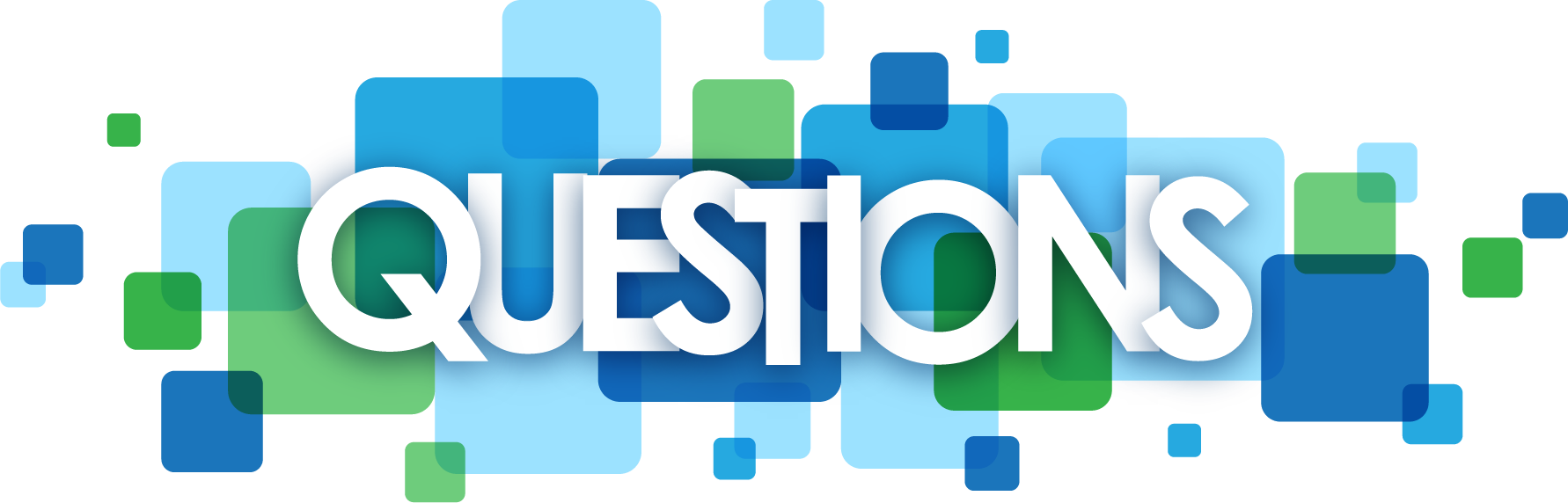 33
Appendix: BOC Template
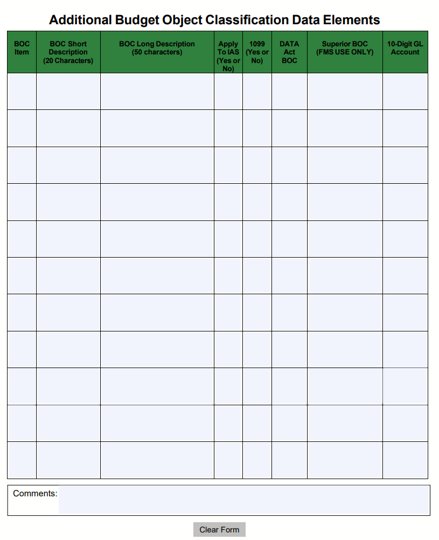 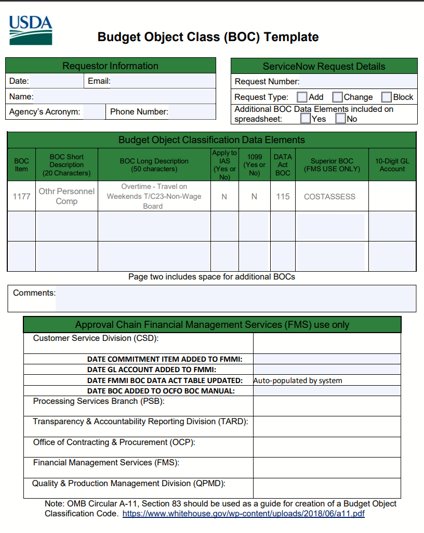 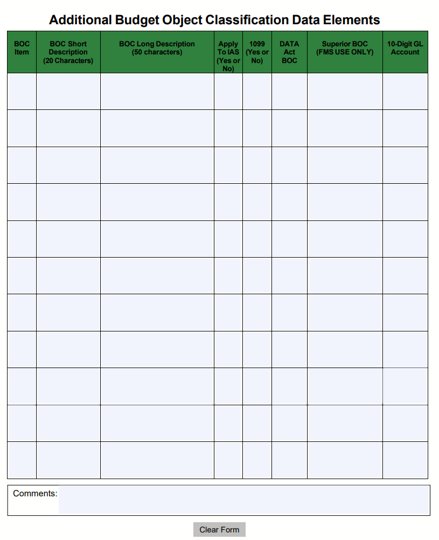 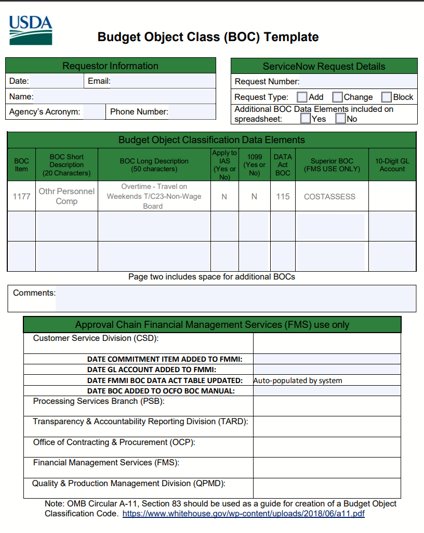 34
Appendix: BOC Template (cont’d)
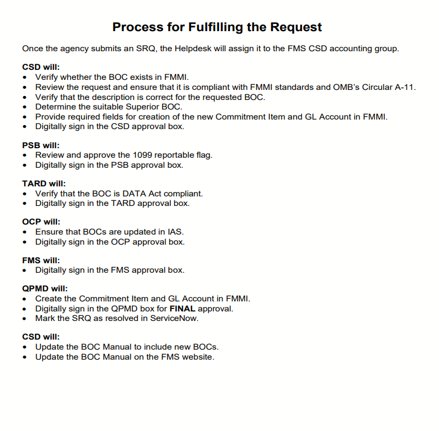 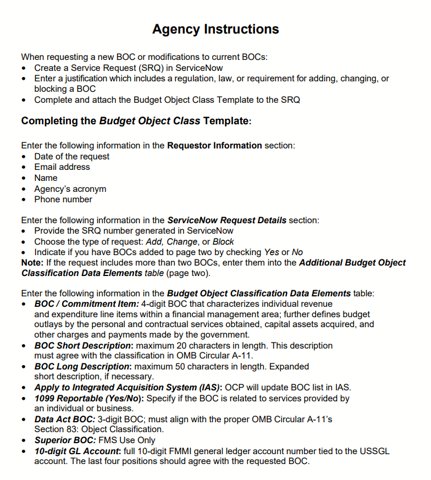 https://nfc.usda.gov/FSS/Publications/FMS/SAP_Resources/MasterData/BOC_Request_Template.pdf
35